Я здоровье сберегу,  
				сам себе я помогу
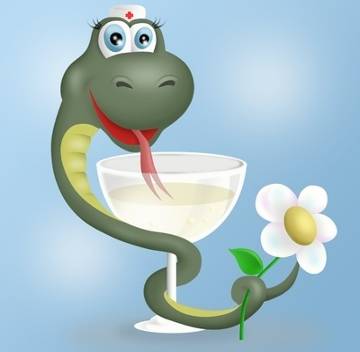 Здоровье –это одна из самых главных ценностей человека, источник радости.Нет здоровья - нет и настроения, нет и счастья.
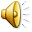 Лечит маленьких детей,
Лечит птичек и зверей,
 Сквозь очки свои глядит
Добрый доктор …
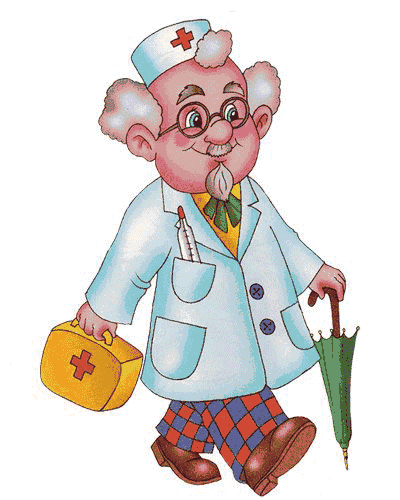 Чистота -  залог здоровья
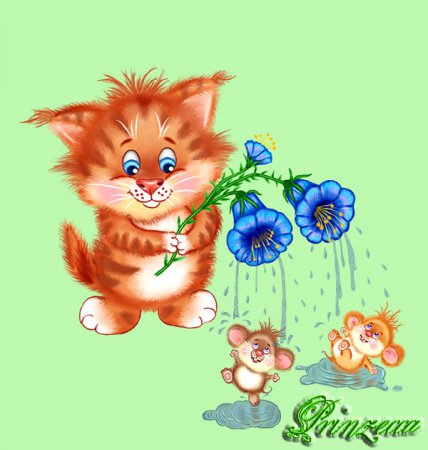 Королевство микробов
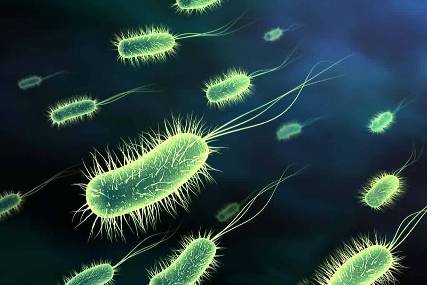 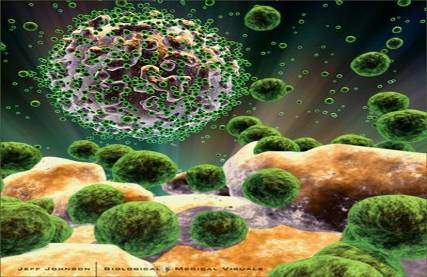 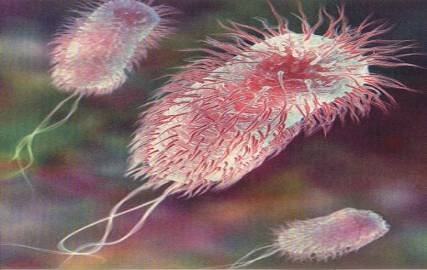 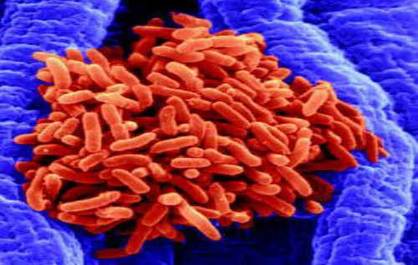 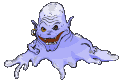 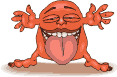 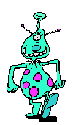 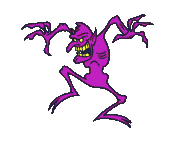 Нужно мыться непременно	Утром, вечером и днём.
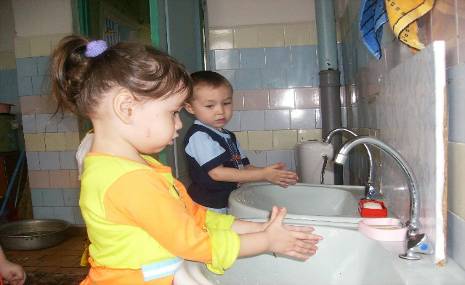 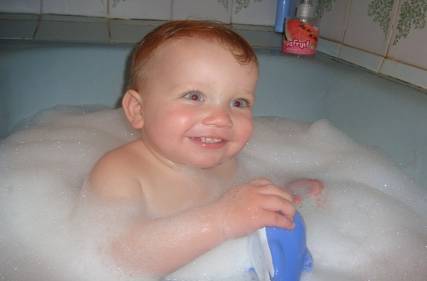 Советы доктора Айболита.
Чтобы быть здоровым, надо соблюдать чистоту.
От простой воды и мыла у микробов тают силы.
Раз в неделю мойся основательно.
Утром, после сна, мой руки, лицо, шею и уши.
Мой руки после уборки комнаты, игр, прогулки, Общения с животными, работы во дворе.
Регулярно стриги ногти.
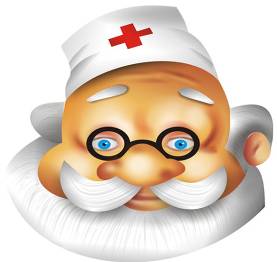 В здоровом теле здоровый дух.
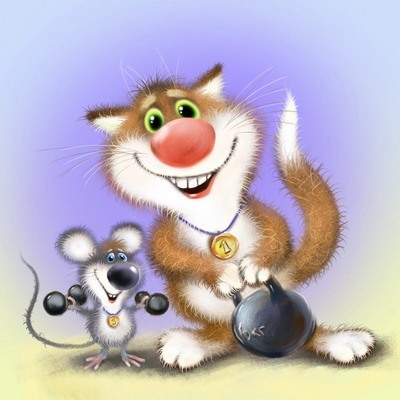 Режим дня школьника.
Спорт и физкультура.
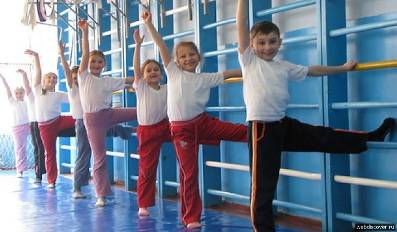 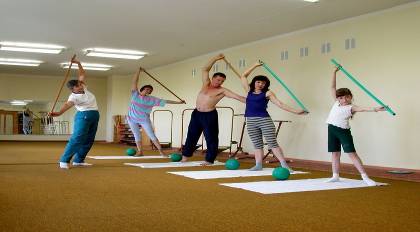 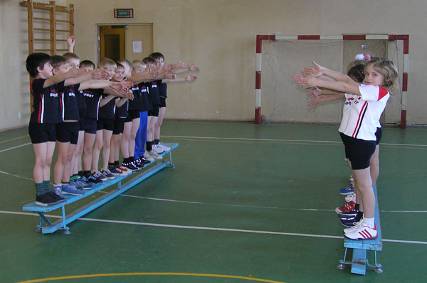 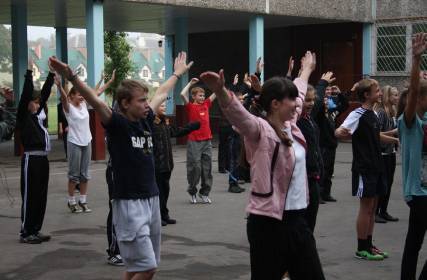 Солнце, воздух и вода 	Помогают нам всегда.
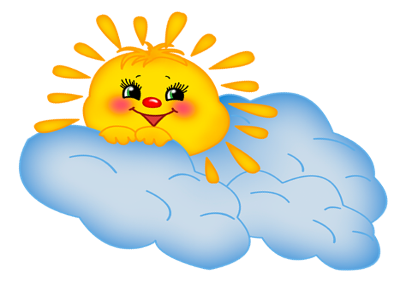 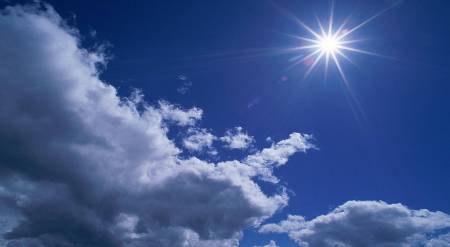 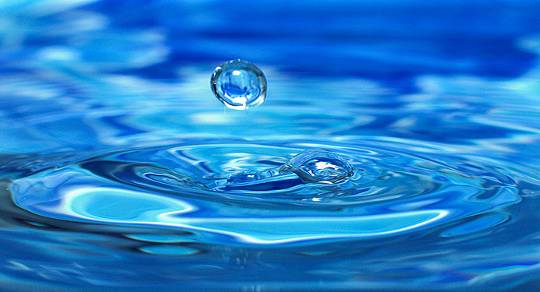 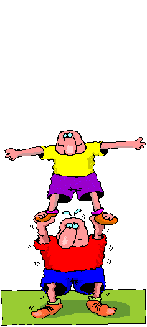 Разминка.
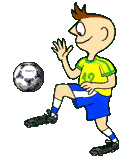 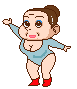 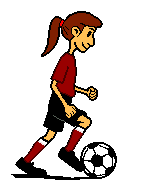 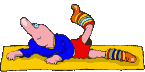 Кто курит табак – тот сам себе враг.
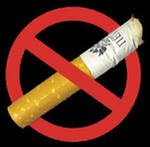 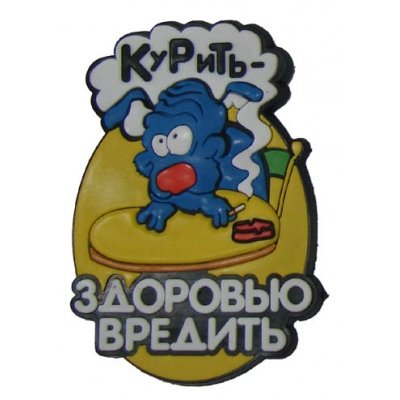 Как Хрюша хотел быть взрослым!
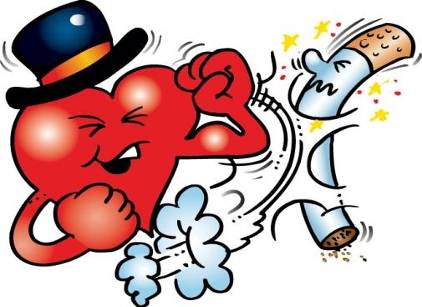 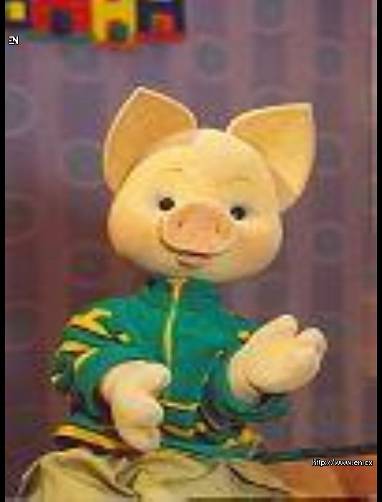 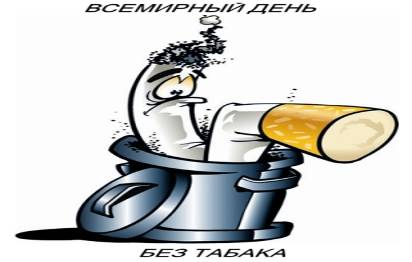 Курить нельзя потому , что:
пожелтеют зубы;
на лёгкие налипнет никотиновая смола, будешь постоянно кашлять и болеть;
не сможешь заниматься танцами и спортом;
будет плохая память, будешь плохо учиться.
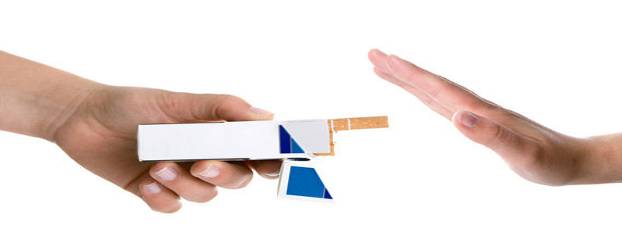 Как питаешься так и 	улыбаешься.
Человеку нужно есть,  Чтобы встать и чтобы сесть,    Чтобы прыгать, кувыркаться,    Песни петь, дружить, смеяться.   Чтоб расти и развиваться,    И при этом не болеть,    Нужно правильно питаться    С самых юных лет уметь
Витамины
Группа незаменимых для организма человека биологических соединений.

Витамины в большой степени обеспечивают нормальное функционирование всех органов человека. 

Витамины помогают думать, двигаться, защищаться от токсинов и инфекций.

Витамины содержаться в овощах, фруктах.
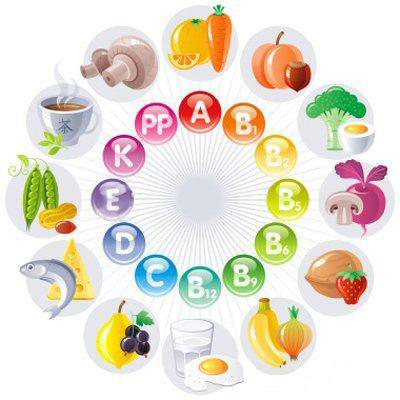 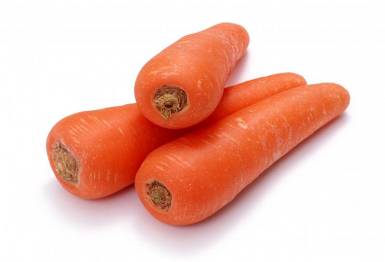 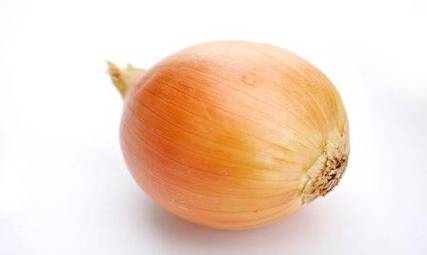 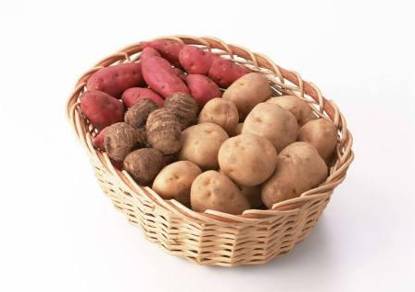 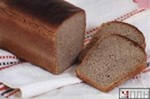 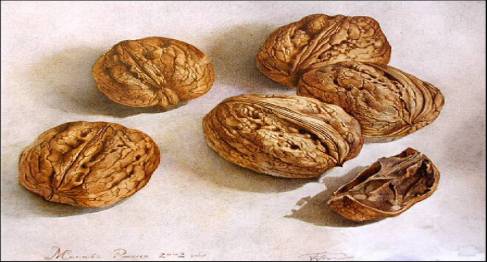 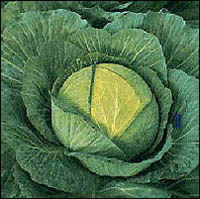 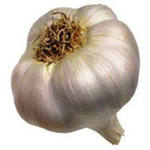 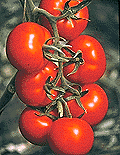 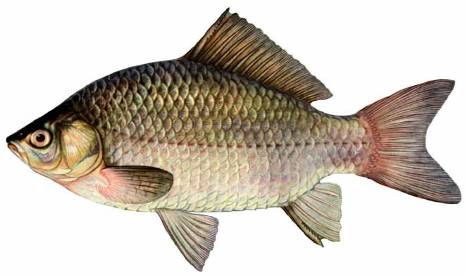 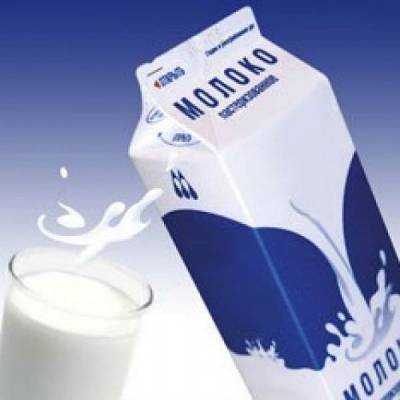 Старайся есть в одно и тоже время.
Есть четыре раза в день.
Не есть всухомятку.
Никогда не отказываться от супа, ведь в нём много веществ, которые способствуют правильному пищеварению.
Нужно есть не спеша, хорошо прожевывая пищу.
Во время еды не читать, не смотреть телевизор, не вести серьезных разговоров, а тем более споров.
ИГРА « ВЕРШКИ И КОРЕШКИ»
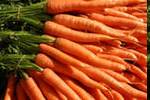 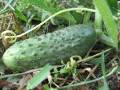 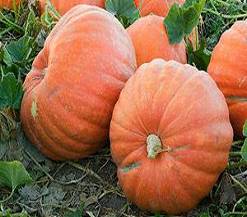 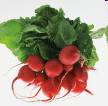 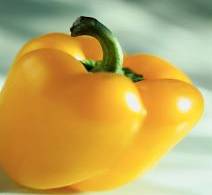 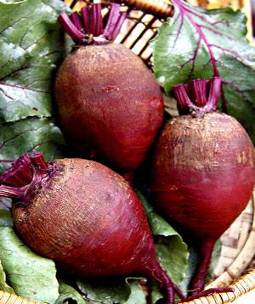 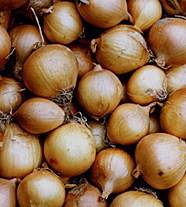 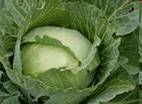 Окажи помощь
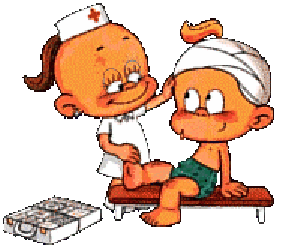 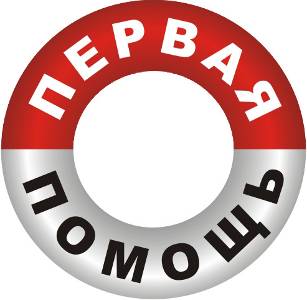 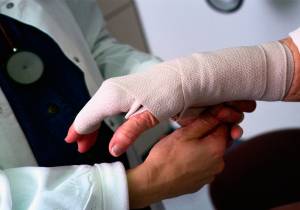 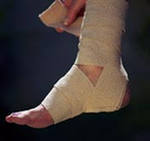 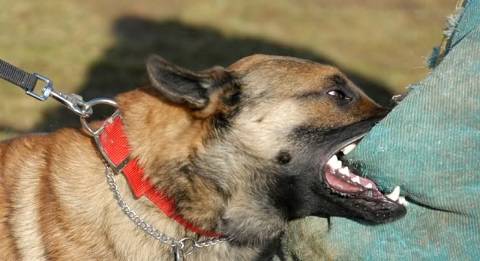 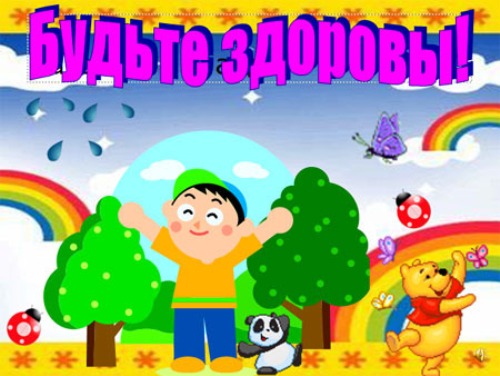